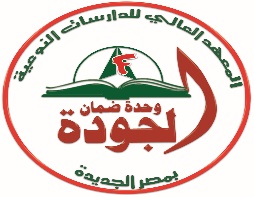 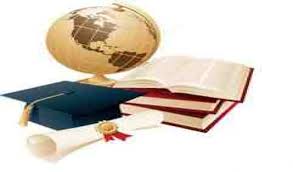 المعهد العالي للدراسات النوعية وحدة ضمان الجودة
دليل الطالب إلي الجودة
1
3
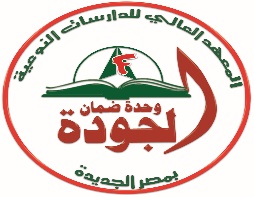 ماذا تتوقع أن تتعلم من هذه الجلسة؟
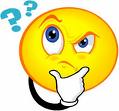 هل تعلم بوجود وحدة الجودة بالمعهد
هلي تعلم أنها تقوم لخدمتك في المقام الأول
2
3
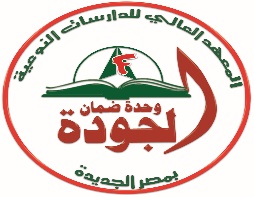 رؤية المعهد
أن يكون المعهد ضمن مؤسسات التعليم العالى التى تسعى الى تحقيق التميز والقدرة التنافسية على المستوى المحلى والمشاركة فى خدمة المجتمع وتحقيق التنمية المستدامة
333
3
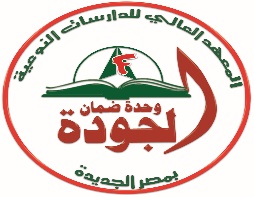 رسالة المعهد
إعداد خريجاً متميزاًمعرفياً ومهارياً قادراً على تلبية متطلبات سوق العمل المحلي والمنافسة فى مجالات التخصص.
  تهيئة بيئة متميزة للتعليم والتعلم والتدريب والبحث العلمى بما يحقق أهداف المشاركة المجتمعية وخطط الدولة التنموية.
4
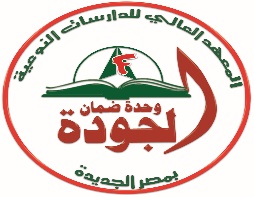 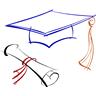 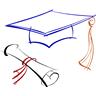 لماذا ننشد الجودة في العملية التعليمية؟  
الجودة مسئولية من ؟؟؟؟؟
ما هو دور الطالب في تطبيق نظم جودة التعليم بالمعهد؟ 
سيتم الإجابة على هذه التساؤلات فيما يلى
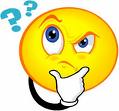 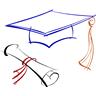 5
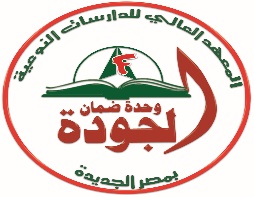 أسباب الحاجه إلي الجودة
توجد عدة أسباب أدت الى المطالبة بتطبيق نظم الجودة فى التعليم من أهمها: 

سرعة انتقال وتبادل الأفكاروالثقافات بين البلاد ، الأمر الذى فرض على المؤسسات التعليمية مجموعة من التحديات والتى من أهمها المنافسة الشرسة فى سوق العمل، الذى أصبح يبحث عن أفراد مؤهلين لهذه المنافسة من خلال ما يتسلحون به من مهارات وإمكانات وقدرات تعدت حدود المعارف النظرية.

منظومة الجودة فى التعليم أصبحت هى الأمل الوحيد فى التطوير والتحسين المستمر لتحقيق التميز.
6
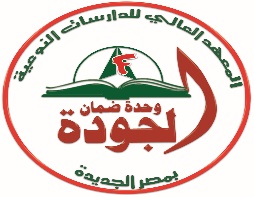 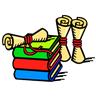 أنظمة الجودة تقوم على إستراتيجية شاملة للتحسين والتطوير، من خلال رصد الواقع وتحليله من جهة، وتحديد المستوى المطلوب الوصول إليه من جهة أخرى فى ضوء الإمكانات المتاحة وكذا الإعتبارات المحلية والعالميه.

أصبح إعداد الطالب ورضاه عما يقدم له وأثر ذلك فى مهاراته وارتباطها بسوق العمل، ضمن معايير الاعتماد، الذى لن تناله مؤسسة دون استيفائه. ووفقا للمنظور الشامل للجودة، فقد أصبح كل فرد في النظام التعليمي - بصفة عامة وفى المؤسسة التعليمية بصفة خاصة – مسئولا عن المؤسسة وعن تحقيق آماله.
7
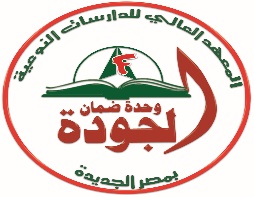 الفوائد التي تعود علي الطالب من تطبيق نظم الجودة؟
تتوافر لك فرص عمل أفضل من غيرك، سواء في بلدك أو خارجها. وتطبيق نظم الجودة فى مؤسسات التعليم العالى يضمن لك أن تكون خريجا متميزاً وسط آلاف الخريجين.

تتوفر لك فرصا عديدة للحصول على الوظيفة التى تسعى إليها فور تخرجك

 تجعل منظمات سوق العمل تتهافت على توظيفك
8
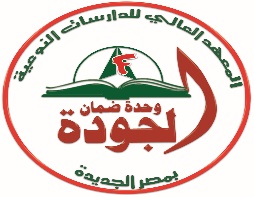 تعريف الجودة التعليمية
إن الجامعات التي تطبق نظم الجودة تخرج طلابا يتميزون بأنهم:

ذووا  إرادة وقدرة على التكيف مع مختلف ظروف العمل في بلدهم و خارجها مع مراعاة واحترام عادات وتقاليد وثقافات الآخرين.
قادرون على الاتّصال والتواصل الناجح مع الآخرين. 
قادرون على حل المشكلات واتخاذ القرارات البناءة. 
قادرون على الإبداع والتميز. 
قادرون على إدارة الوقت والموارد والأزمات. 
ذووا أخلاق وثقة بالنفس. 
ذووا سلوك قويم ومظهر مقبول.
9
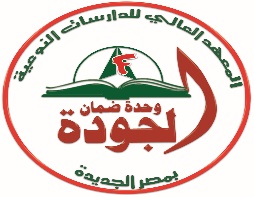 الفوائد العامه لتطبيق الجودة بالموسسات التعليمية
وتطبيق هذه النظم يضمن مردودا جيدا على العملية التعليمية، يتمثل فى:

زيادة الكفاءة التعليمية ورفع مستوى الأداء لجميع أفراد المؤسسة. 
ارتقاء شامل متكامل بمستوى الطلاب. 
تنمية الوعي لدى الطلاب وأولياء أمورهم تجاه المؤسسة
ضبط وتطوير النظام الإداري ووضوح الأدوار وتحديد المسئوليات. 
الوفاء بمتطلبات الطلاب وأولياء أمورهم والمجتمع. 
متابعة رضا الطلاب وأولياء أمورهم والمجتمع المحلى وسوق العمل عن الخدمات التعليمية.
الترابط والتكامل بين جميع أفراد المؤسسة، والعمل بروح الفريق، بما يوفر جواً من التفاهم
نيل الإحترام والتقدير المحلي والإعتراف العالمي. 
تحليل المؤسسة للمشكلات التى تقابلها بالطرق العلمية الصحيحة، والتعامل معها من خلال الإجراءات التصحيحية والوقائية
10
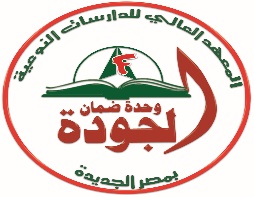 الجودة مسئولية من؟
ويوجد سؤال يفرض نفسه هنا، هو: من هو المنوط به تحسين جودة التعليم بمعهدى؟ هل هو……..
عميد المعهد؟ 
 عضو هيئة التدريس؟  
 هل تعتقد أن للطالب دوراً ؟!!

في الحقيقة فإن الإجابة عن كل هذه الأسئلة يأتى بنعم! إن تطبيق نظم الجودة في منظومة التعليم بالمعهد مسئولية كل من: القيادة الجامعية، وعضو هيئة التدريس والعاملين، علاوة علي مسؤليتك أنت كطالب في هذة المنظومة.
11
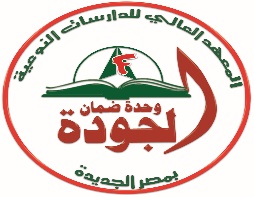 هل للطالب دور في تطبيق الجودة ؟؟
في البداية يجب أن تعرف أن محور منظومة التعليم بالمعهد هو أنت، نعم الطالب هو المستهدف الأساسي من العملية التعليمية، فكل ما يدور حولك من محاضرات، وامتحانات، وندوات، وغيرها، غرضها الأساسي الارتقاء بمستواك ومهاراتك التي تؤهلك وتجعلك قادراً على المنافسة في سوق العمل 

دورك في تحسين الخدمة التعليمية التي تتلقاها في معهدك، هو الدور الأساسي بل والمحرك لباقي الأطراف المشتركة معك في المنظومة التعليمية بالمؤسسة، فأنت – ببساطه - متلقي الخدمة من المؤسسة التعليمية التي التحقت بها، وتعمل المؤسسة على تحسين الخدمة التعليمية التي تتلقاها , وهو الغرض الأساسي من تطبيق نظم الجودة في التعليم.
12
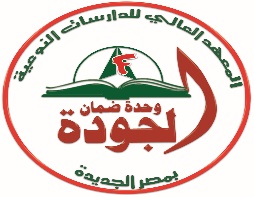 دور الطالب الأساسي في تطبيق نظم الجودة بالمعهد .
الإجابه ؟؟؟؟؟


يمكن بلورة دورك الأساسي في تطبيق نظم جودة التعليم بمعهدك في المحاور الآتية:
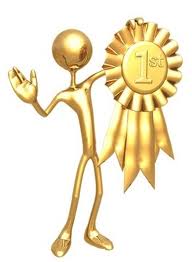 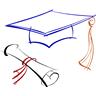 13
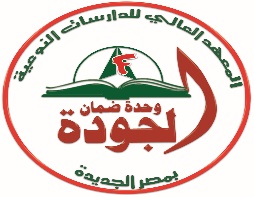 المنهج:
اسأل أستاذ كل مقرر تقوم بدراسته عن مخرجات التعلم المستهدفة من المقرر.
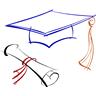 14
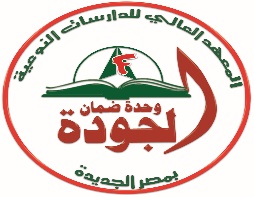 التعليم والتعلم:
ساعد أساتذتك في عمليتى التعليم والتعلم، بأن تؤدي ما يسند إليك من تكليفات وقراءات 
شارك بفاعلية في المناقشات التي تطرح داخل قاعات المحاضرات واطرح أسئلة هادفة وبناءة.
تفاعل مع أساتذتك، لتطبيق أساليب التعلم الحديثة (التعلم الإلكتروني – التعلم الذاتى... إلخ)، والتى تهدف إلى تسليحك بمهارات أساسيه يطلبها سوق العمل.
شارك بفاعلية فى التدريب الميدانى، الذى يمثل أهم متطلبات الالتحاق بسوق العمل.
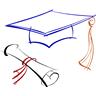 15
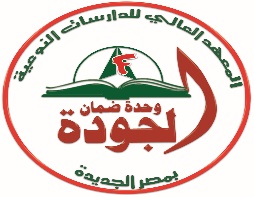 الدعم الطلابى
اقرأ دليل الطالب الخاص بمعهدك جيدا، واحرص على معرفة نظام الدراسة به، وكيفية التحاقك بالتخصصات المختلفة به، وكذلك نظم الامتحانات والقواعد المنظمة له.

احرص على الاستفادة من خدمات رعاية الشباب المتاحة بالمعهد. 

احرص على مناقشة أستاذك في نتائج الإمتحانات، لكي تقف على أسباب أخطائك، لتعمل على تجنبها في الإمتحانات القادمة.

احرص على التواصل الدائم مع المرشد الأكاديمي الخاص بك، واسأله عن كل ما تريد، واطلب نصيحته باستمرار.
16
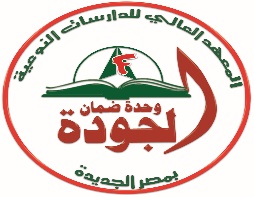 رسم سياسات المعهد:
احرص على تمثيلك في اتخاذ القرارات بالمعهد، وفي وضع خطط التطوير والخطة الاستراتيجية للمعهد، وذلك من خلال إشراك ممثلين عنك وعن زملائك في اللجان المختلفة بالمعهد.
تعرف على  رسالة ورؤية المعهد، وخطته المستقبلية، وشارك برأيك في عمليات التحسين والتطوير..
17
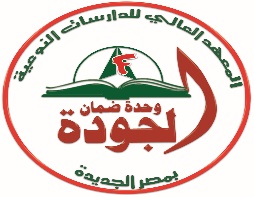 اعتماد المعهد:
سوف يتوالى على المعهد زيارات للمراجعة، يقوم بها مراجعون خبراء في مجال جودة التعليم تابعين للهيئة القومية لضمان جودة التعليم والاعتماد، احرص على إمدادهم بالمعلومات الصحيحة دون المبالغة عندما يطلب رأيك في هذا الشأن.
18
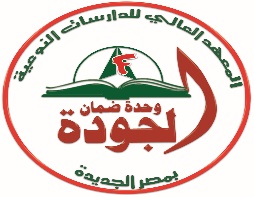 الموارد والتجهيزات بالمعهد
احرص جيدا على الاستفادة من موارد معهدك (مكتبة -أجهزة حاسب آلي -
وأدوات المعامل... إلخ).
أحسن استخدام هذه الموارد، فهى من أجلك.
19
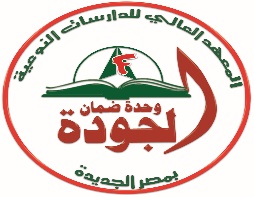 المشاركة المجتمعية:
شارك مؤسستك فى برامج التوعية المجتمعية والبيئية
قدم الخدمة لأعضاء المجتمع المحلى، وشارك فى تفعيل المشاركة المجتمعية التى تقوم بها الجامعة.
شارك بفاعلية فى الندوات العلمية، وإجراء البحوث التى يتم تدريبك من خلالها على المهارات العقلية والعملية التى يتطلبها سوق العمل.
20